Міністерство освіти і науки України 
Горохівський коледж 
Львівського національного аграрного університету
Дисципліна «Комунікаційна діяльність»
Модуль 1. 
  Політика маркетингових комунікацій
Тема 1. Комунікації в системі маркетингу
Савченко С.О., викладач-методист, спеціаліст вищої категорії
План заняття
Поняття про маркетингові комунікації. Значення, цілі та завдання системи маркетингових комунікацій у комплексі маркетингу.
 Комплекс маркетингових комунікацій.
 Засоби маркетингових комунікацій.
 Інтегровані засоби комунікацій.
Комунікація – це процес обміну інформації, конкретна лінія зв’язку.
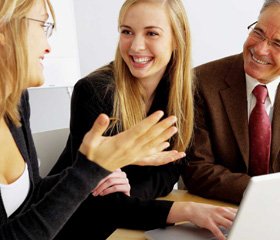 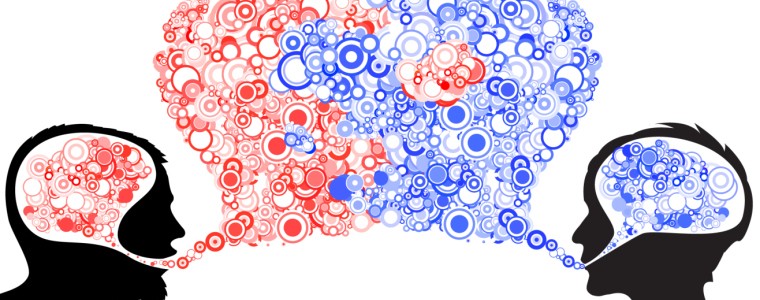 Комунікація – передавання інформації шляхом мови чи письма
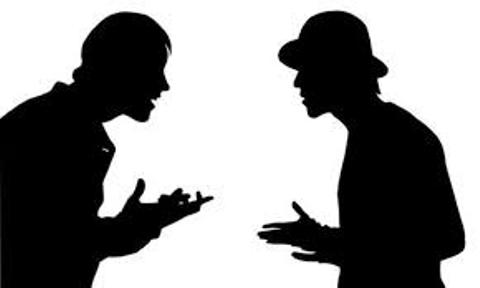 Система маркетингових комунікацій – діяльність підприємства спрямована на інформування, переконування і нагадування споживача про товари і стимулювання їх збуту та створення позитивного іміджу фірми
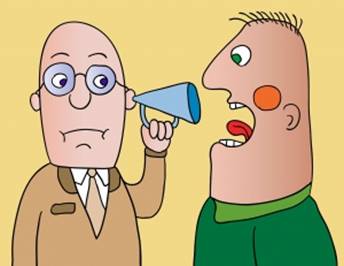 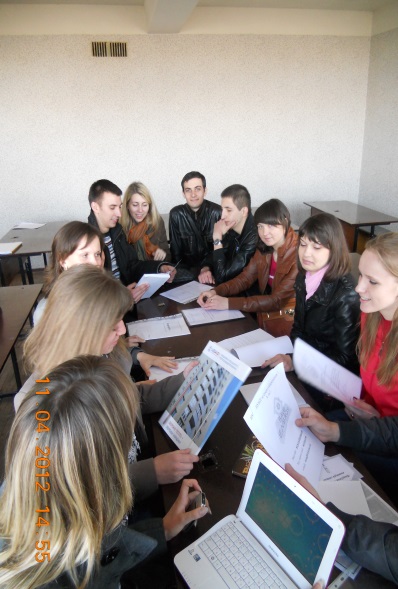 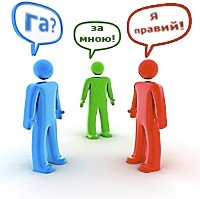 Цілі маркетингових комунікацій
формування попиту на окремі товари;
збільшення обсягів продажу даних товарів;
прискорення товаропросування;
продаж залишків товару;
пожвавлення продажу необхідних товарів;
регулярний продаж  окремих різновидів товарів, особливо сезонних;
прагнення отримати максимальний прибуток від торгівлі;
покращення обізнаності споживачів щодо даного товару або його виробника;
Завдання маркетингової політики комунікацій
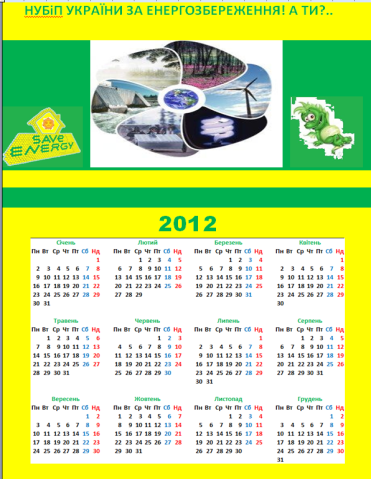 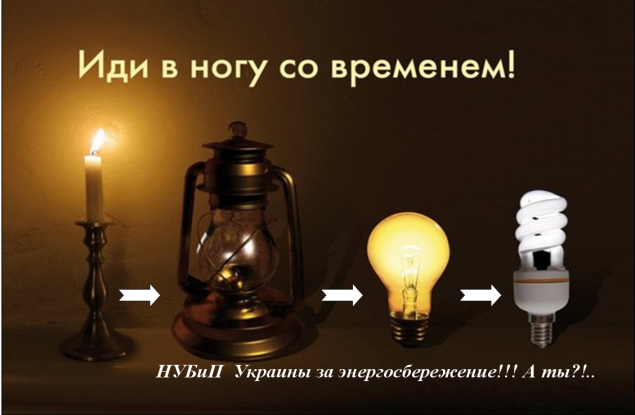 створення іміджу …
інформування про …
переконання споживачів …
пропонування нових товарів …
популярність …
…
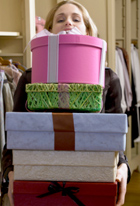 «Паблік рілейшнз»
Реклама
Стимулювання збуту
Прямий маркетинг
Персональний продаж
Основні
Засоби маркетингових комунікацій
Синтетичні
Інтегровані маркетингові комунікації на місцях продажу
Брендинг
Виставки і ярмарки
Спонсорство
Міжпредметні
                                
                                   зв’язки з:
Маркетингом
Економікою
Функції маркетингових комунікацій
Формуюча
Інформуюча
Переконуюча
Забезпечуюча
Стимулююча
Інтегровані маркетингові комунікації – це метод маркетингових комунікацій у місцях продажу товарів, що включають елементи  реклами, стимулювання збуту, персонального продажу
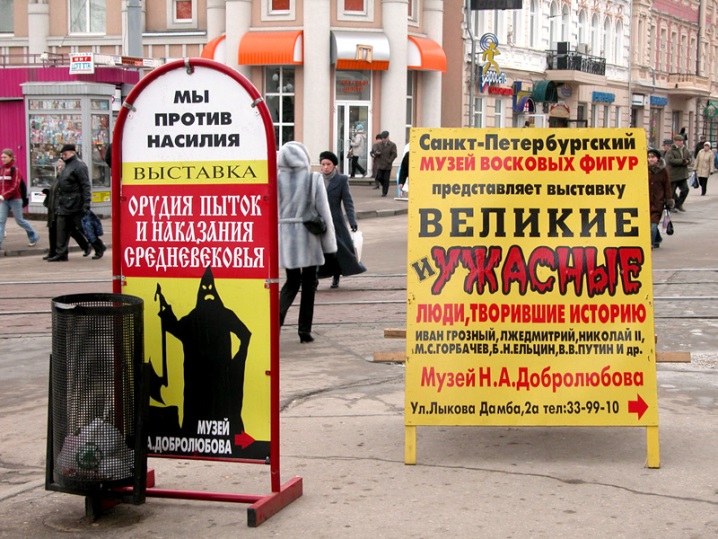 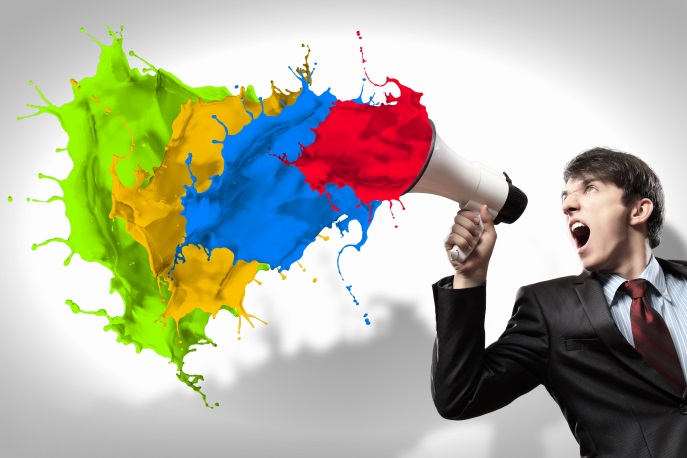 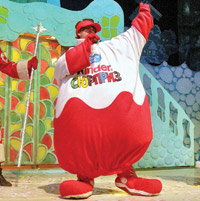 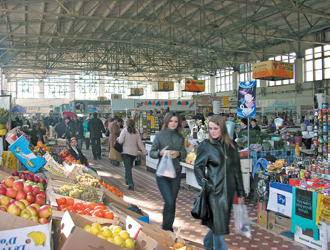 Канали комунікації
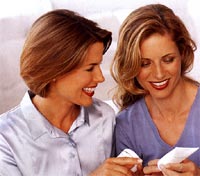 Неособисті
ЗМІ
Заходи
Інтер'єр, атмосфера
Особисті
Адвокат-канали – пояснювально-пропагандистські – торгові представники
Експертні канали – експертно-оціночні - незалежні експерти
Суспільні канали – суспільно-побутові - друзі, родичі, колеги …
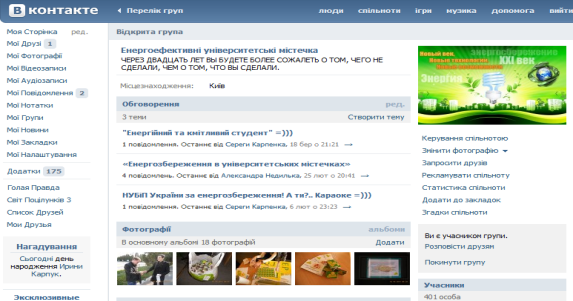 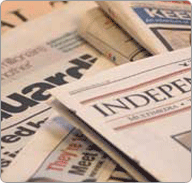 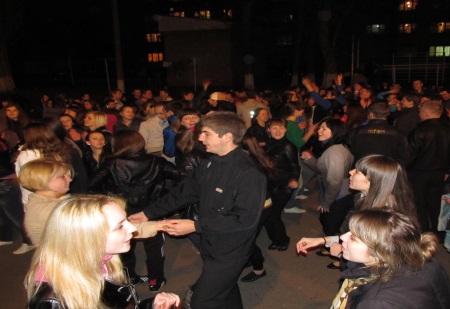 Вибір маркетингової комунікації
Ф
А
К
Т
О
Р
И
Цілі фірми
Тип товару та ринку
Стратегія збуту товару
Ступінь готовності покупця
Етап життєвого циклу товару
Структура комплексу маркетингових комунікацій
Визначення цілей і завдань комунікації
Визначення цільової аудиторії та бажаної зворотної реакції
Створення повідомлення (звернення)
Вибір каналу комунікації
Визначення бюджету комунікації
Оцінка результатів маркетингової комунікації
Алгоритм планування маркетингової комунікації
Контрольні запитання
1. Дайте визначення маркетингової політики комунікацій.
2. Охарактеризуйте елементи процесу маркетингових комунікацій.
3. Назвіть основні етапи алгоритму формування комплексу маркетингових комунікацій у їх логічній послідовності.
4. Назвіть основні завдання комплексу маркетингових комунікацій та вимоги до них.
5. Дайте визначення поняття «цільова аудиторія» комплексу маркетингових комунікацій.
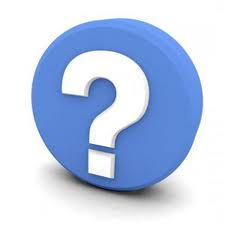 Домашнє завдання:
Самостійне вивчення: «Роль маркетингових комунікацій».
Література.
Ілляшенко С. М.Маркетинг: бакалаврський курс: підручник: - Суми: Університетська книга, 2009,  
Липчук В.В. Маркетинг: навчальной посібник: Львів 2010 р. 
Худякова Л.К. Основи маркетингу: навчальний посібник, НМЦ, 2002 
Худякова Л.К. Реклама та стимулювання продажу: НМЦ 2004 
Чеботар С.І. Маркетинг: підручник. – К: “Наш час” 2007 р. 
http://studentbook.com.ua
Циклова комісія обліково-економічних дисциплін
Дякую за увагу!
С.О. Савченко